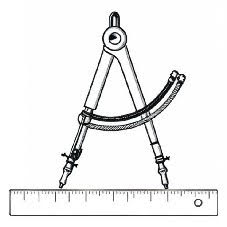 Общество с ограниченной ответственностью 
«Северо-Кавказский градостроительный центр»
Документация по планировке территории (проекта планировки территории, проекта межевания территории) применительно к земельным участкам, расположенным в юго-западном планировочном районе г. Ставрополя Ставропольского края(внесение изменений)
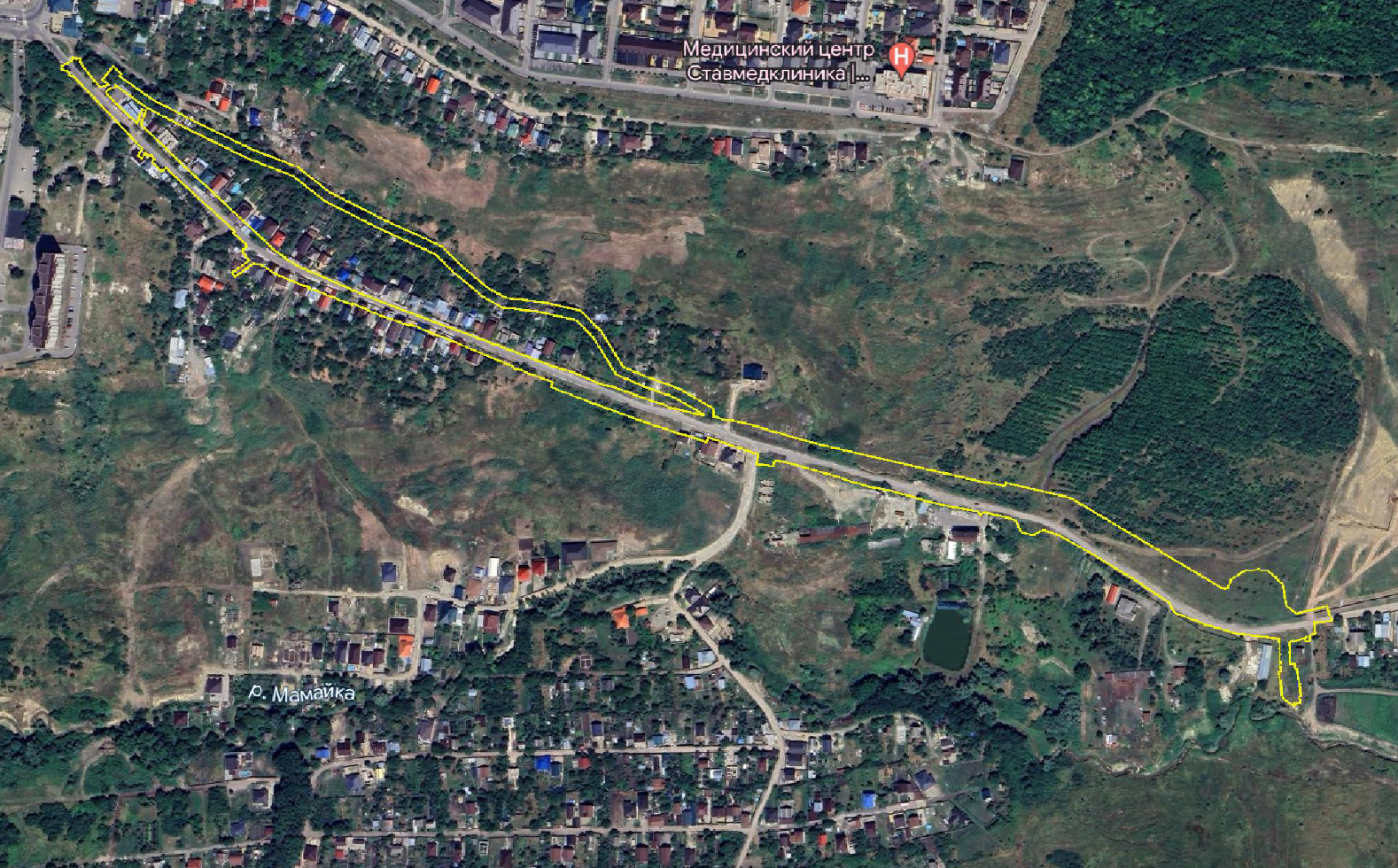 Участок территории проектирования, в границах которого осуществляется внесение изменений
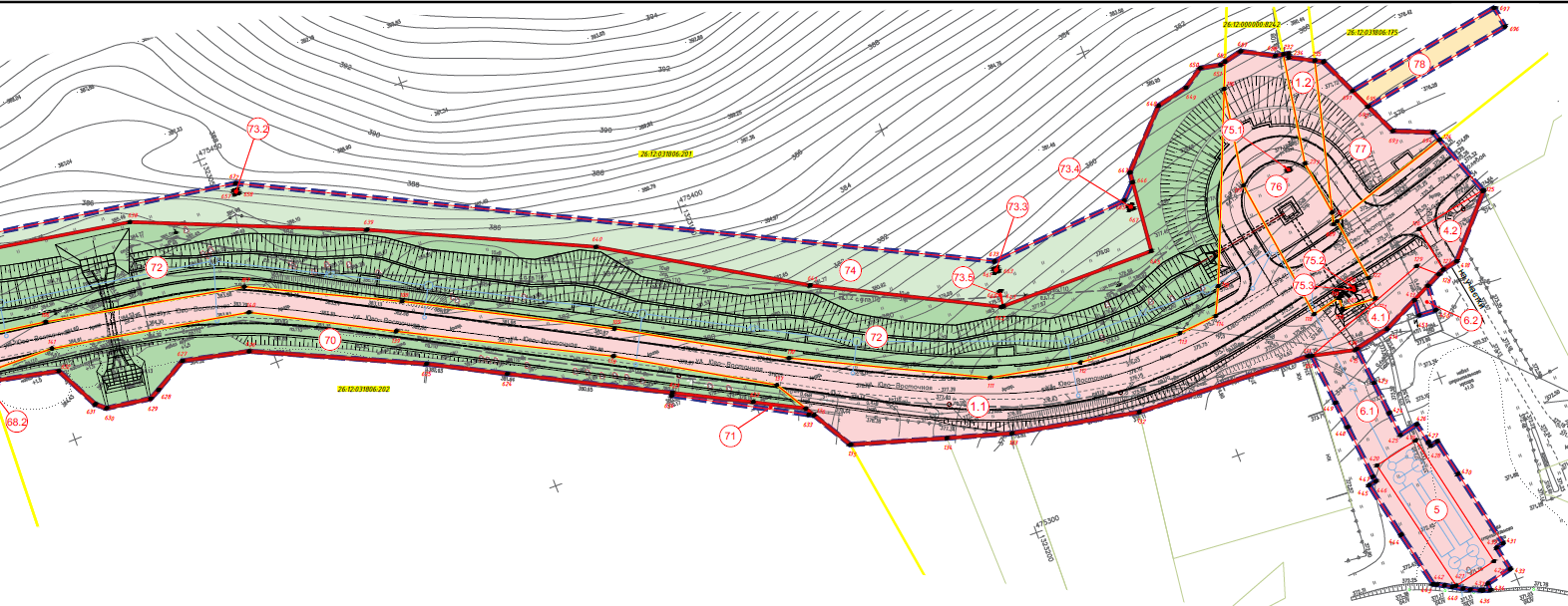 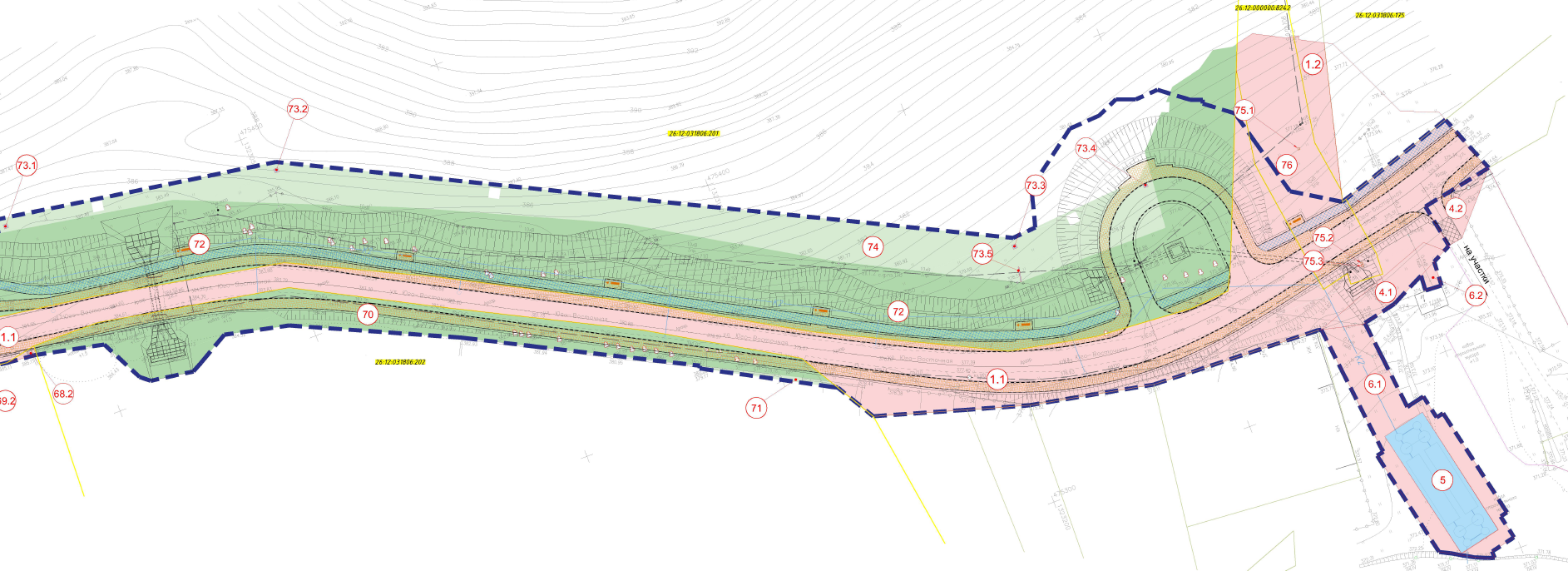 Изменения внесены в части границ зоны планируемого размещения объекта, а также в части границ и площади образуемых земельных участков и их частей